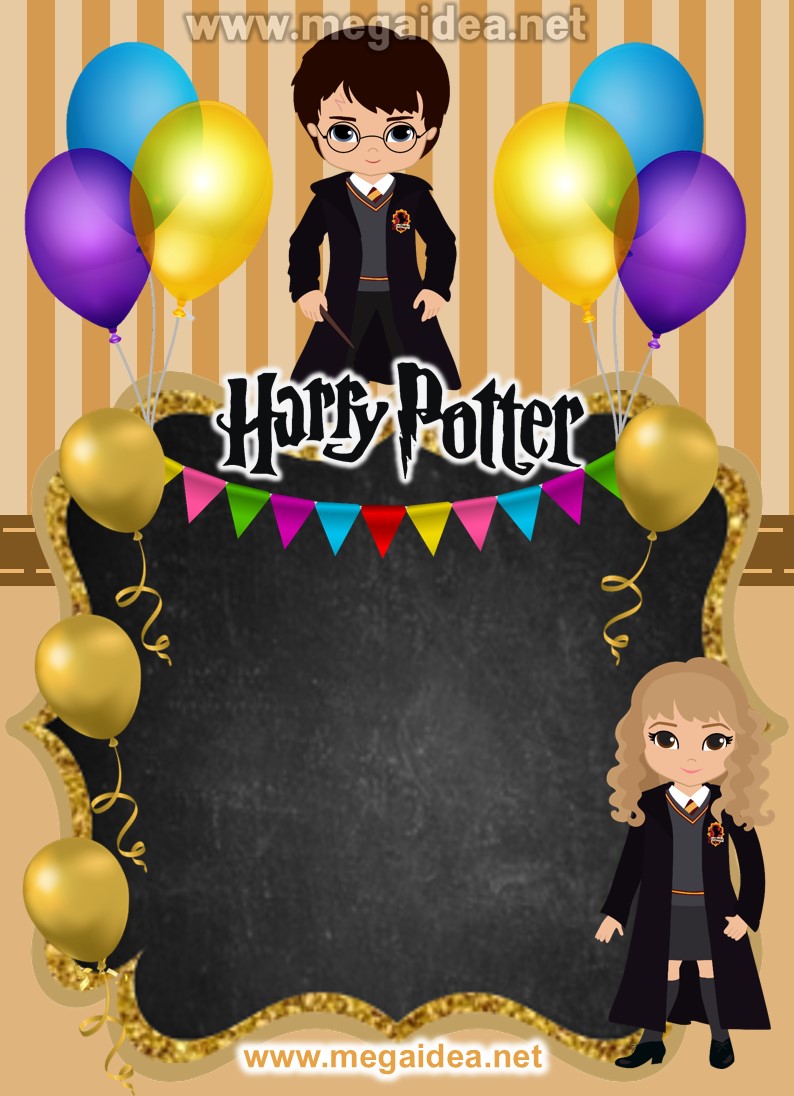 ANITA
Cumple 8
Ven a festejar Conmigo
Te espero el dia domingo 11 de Julio desde las 5:00pm en el local comunal Los Girasoles
[Speaker Notes: ¿Quieres esta invitación sin marca de Agua? Cómpralo totalmente editable en https://bonifiesta.com/producto/invitacion-de-harry-potter/]